University of Central FloridaCOP 2500 Concepts in Computer ScienceFall 2014
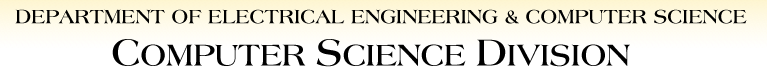 Agenda
Administrative information
JavaScript lecture
Administrative Information
Instructor
Instructor
Josh Lazar
Office location:  By Appointment
Office hours
Tuesday and Thursday 6:00 – 7:00 PM by appointment
Email:  jlazar@labs.cs.ucf.edu
Teaching Assistants
Teaching Assistants
Name: Kumar Poojari
Email:  kumar.raghav@knights.ucf.edu
Name: James Choi
Email: jchoi2012@knights.ucf.edu
Lab Schedule
Lab location: ENG1 O187 
Section 11 – Tuesday 2:30 P.M – 3:45 P.M. 
Section 12 – Tuesday 6:00 P.M – 7:15 P.M.
Section 13 – Thursday 1:00 P.M. – 2:15 P.M. 
Section 14 – Thursday 2:30 P.M – 3:45 P.M.  
Section 15 – Thursday 6:00 P.M – 7:15 P.M.
Control Flow
Control Flow
Computer programs
Execute a sequence of statements
Branch to an alternative sequence of statements based on evaluation of some condition
Repeat a sequence of statements based on evaluation of some condition
In JavaScript this is implemented using conditional expressions (i.e. control structures/control expressions) and looping constructs
Control Flow
Control expressions are decision-making constructs such as
if
if/else
if/else if
switch
Looping constructs
while
for
Conditionals
Conditionals
Control the flow of a program
When true, executes a block of statements
When false, executes alternate block of statements or nothing at all
Example: 
if(age >=18) 
document.writeln(“You are old enough to vote”);
Conditionals
if/else
A two-way decision
if (condition) == true 
Evaluate statements
else (i.e. condition == false)
Evaluate statements
Example
if( x > y ) {
alert(“x is greater than y”);
}
else {
alert(“y is greater than x”);
}
Conditionals
ternary operator 
Used as a short cut to if/else
Example:  var big = (x > y) ? x : y
Equivalent to:
if(x > y)
big = x;
else
big = y;
Conditionals
if/else if
A multi-way decision
if (condition) == true 
Evaluate statements
else if (condition) == true
Evaluate statements
else (all conditions == false)
Evaluate statements
Example
if( x == y ) {
alert(“x equals y”);
}
else if( x > y ) {
alert(“x is greater than y”);
}
else {
alert(“y is greater than x”);
}
Conditionals
switch
A multi-way decision
Alternative to the if/else if conditional
switch (condition) 
case label: == true
Evaluate statements
case label: == true
Evaluate statements
default: all case labels == false
Evaluate statements
Example
switch (color) {
	case “blue”:
		alert(“cold”);
	case “red”:
		alert(“hot”);
	default:
		alert(“No temperature selected”); }
Loops
Loops
Used to execute a segment of code repeatedly until some condition is met
while
for
do/while
while
Executes the statement block if the expression evaluates true (i.e. nonnull, nonzero, nonfalse)
Can cause an infinite loop if the condition never changes value
Loops
while
Condition evaluating false results in the program executing the next statement after the closing brace (}) of the loop
Executes 0…n times
Format:
while(condition) {
Statements;
Counter increment/decrement;
}
Loops
do/while
Executes the statement block if the expression evaluates true (i.e. nonnull, nonzero, nonfalse)
Can cause an infinite loop if the condition never changes value
Condition evaluating false results in the program executing the next statement after the closing brace (}) of the loop
Executes 1…n times
Format:
do {
Statements;
Counter increment/decrement;
} while(condition)
Loops
for
Contains three expressions separated by two semi-colons
Example for (var i = 0; i <= 10; i++){}
Any or all of the expressions can be omitted but the two semi-colons must exist
First expression (var i = 0;) sets the initial value of variables and is executed only once
Second expression (i <= 10;) tests if the loop should continue or stop
Third expression (i++) updates the loop variables as an incrementor or decrementor
Loop Control
break
Exits the loop to the next statement after the closing curly brace outside the loop control structure
continue
Sends the loop control to the top of the loop and re-evaluates the loop condition
Questions
Any questions?